ასო-ბგერა „თ“
ქალაქ თბილისის 186-ე საჯარო სკოლა
რიტა შუბითიძე
https://www.youtube.com/watch?v=K6eezuMsvc8&ab_channel=mariamkalandarishvili    გავხსნათ მოცემული ლინკი.
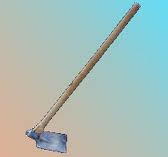 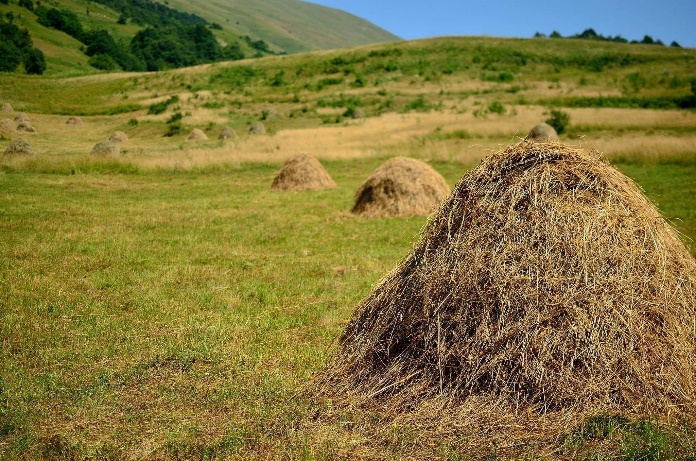 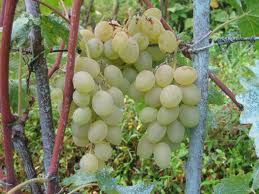 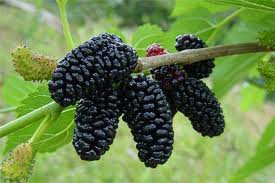 თ
წავიკითხოთ სიტყვები და წინადადებები
აი თითა
ათი
ია
თათი
აი ია
ათი თითი
თითი
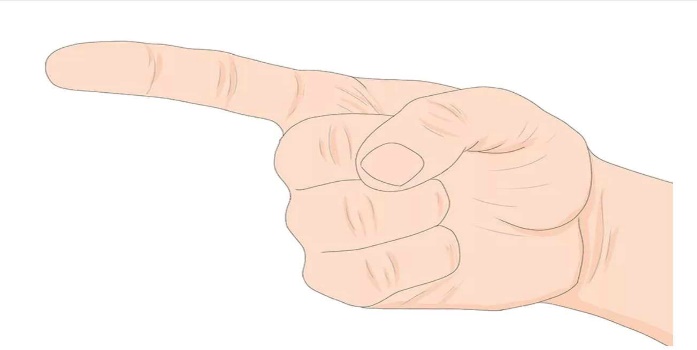 თითი    
                          თი     თი
                     თ    ი     თ      ი  
                                თ   
   
       ა-თი. თი-თა. თა-თი. თი-თი.    
       აი  ია. აი  თითი. აი  თათი.  აი  თითა.
       ათი  ია. ათი  თათი. ათი  თითი.
თ
ი
ა
თა
ით
აი
თით
ია
ათ
ათი  თითი
აი
    ათი
თითი
   თათი
   თითა
ვისწავლოთ ლექსი
თითა
  თითა ყურძენს ჰქვია,
  არის ქარვისფერი,
  შაქარივით ტკბილი
  და თითივით გრძელი.
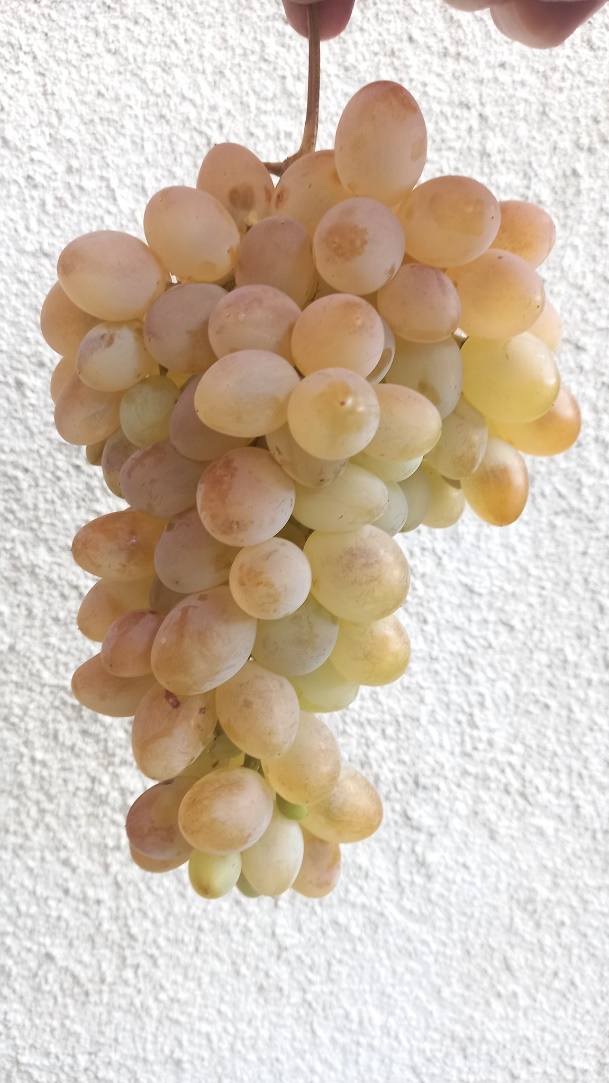 ანდაზები და ენის გასატეხები
თხა თხაზე ნაკლები მგელმა შეჭამაო;

თაგვმა თხარა თხარაო, კატა გამოთხარაო.
თეთრი თრითინა  თეთრ თრთვილზე  თრთოდა;
ენის გასატეხი
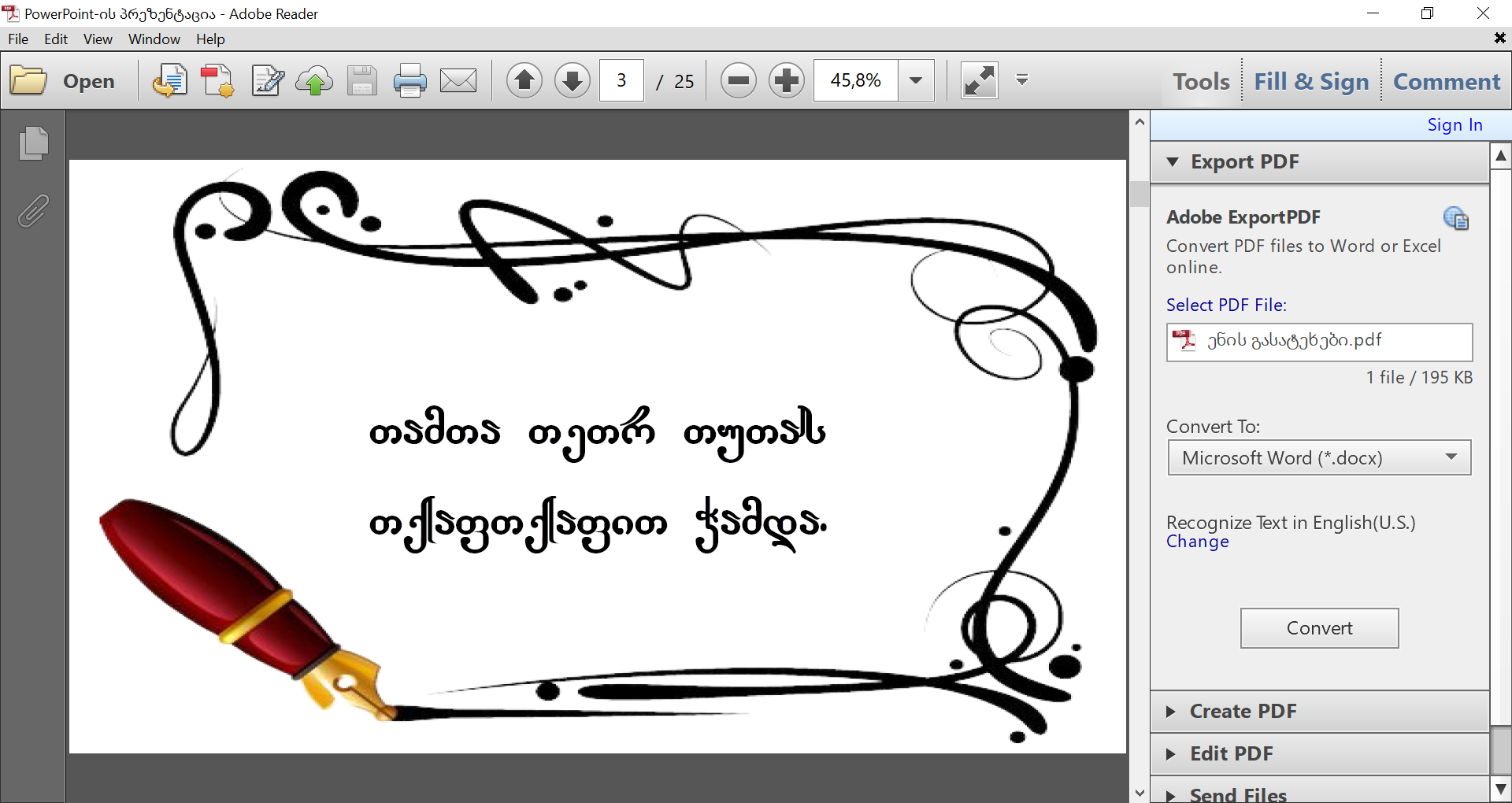 მოვუსმინოთ სიმღერას „თუ, თუ, თუ“
https://www.youtube.com/watch?v=C5b4xhLco-U&ab_channel=NatKh
მომავალ შეხვედრამდე